Artículo 21, fracción VIII.
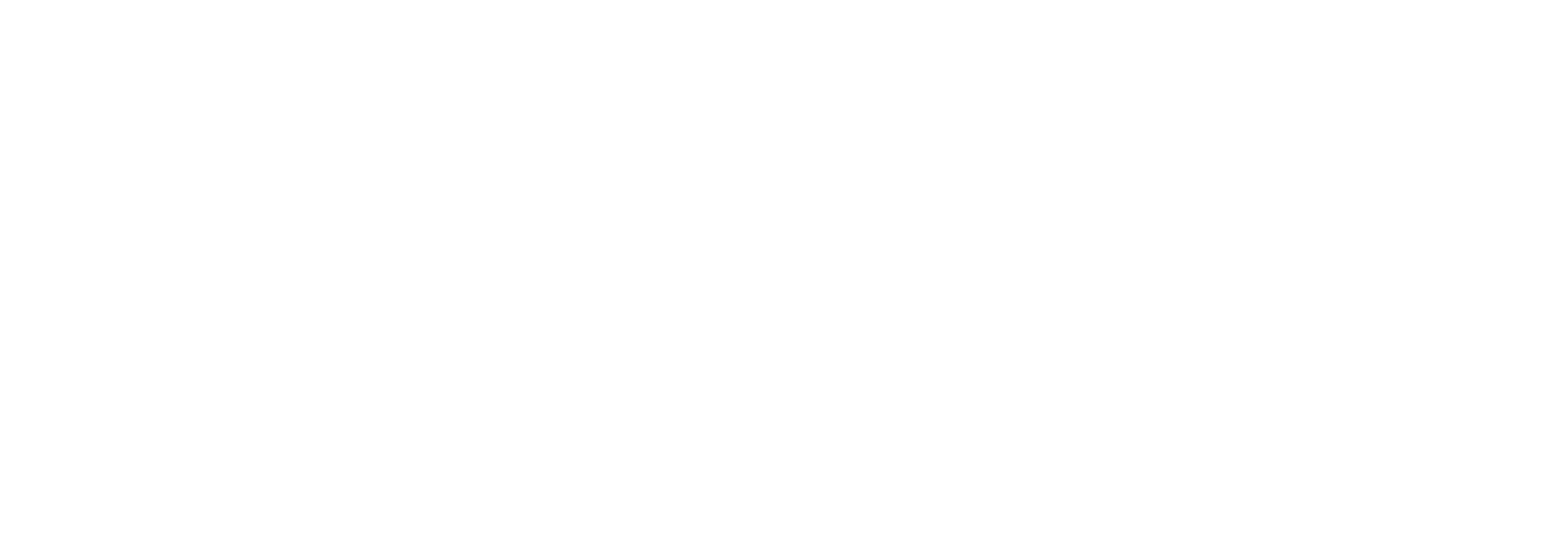 Periodo que se informa: 
01 al 31 de marzo de 2025
Fecha de actualización y/o validación: 
31 de marzo de 2025
Responsable de generar la información:
C.P. Aída Leticia De la Garza Muñoz, Dirección Ejecutiva de Administración
Nota informativa
El Instituto Electoral de Coahuila informa a la ciudadanía que la numerología con la cual se encuentran identificados los archivos de los Currículum Vitae, hace referencia al número de empleado de este Instituto, razón por la cual, la numeración no se encuentra consecutiva, debido a que los números faltantes corresponden a los Servidores Públicos que causaron baja en este Organismo Público.
Currículum